Prioridad de Vacunación
 contra  
COVID-19
15 de marzo de 2021
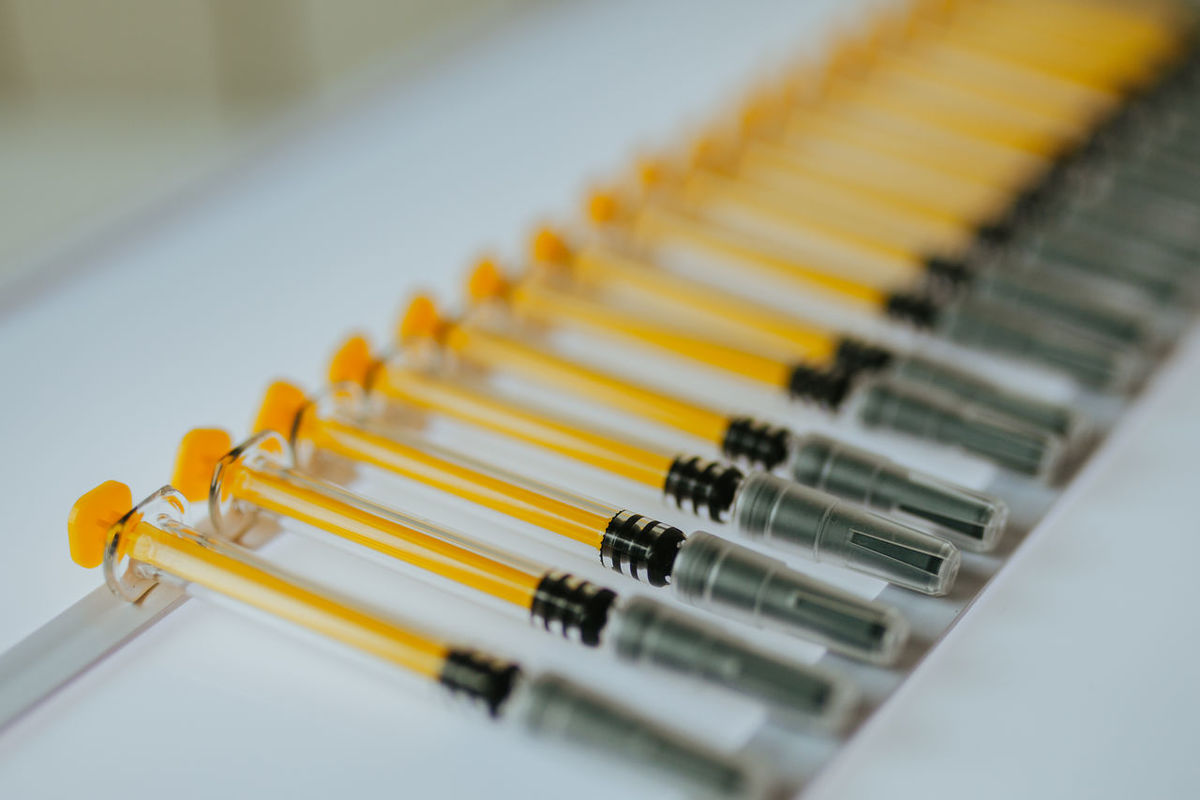 Acerca de este documento
A medida que las vacunas contra COVID-19 se aprueban por la FDA, el gobierno federal proporciona semanalmente dosis limitadas de vacunas a los estados. 
El Departamento de Salud y Medio Ambiente de Kansas (KDHE) ha creado una lista de poblaciones distribuidas a lo largo de 5 fases, para priorizar la vacunación 
Este documento expone el plan actual de prioridad de vacunación de Kansas y brinda definiciones más detalladas acerca de los segmentos de población identificados.
Nuestra metodología
Para desarrollar las fases de este plan, hemos segmentado y priorizado la población de Kansas, basándonos en el riesgo a la salud pública y la importancia crítica de la infraestructura del estado.
Durante todo el proceso, hemos usado una óptica de equidad en nuestra priorización, para asegurar la inclusión de comunidades social y médicamente vulnerables.
La gobernadora y el KDHE contaron con la participación de un comité consultivo independiente para revisar y co-desarrollar estas fases, asegurando así una amplitud de opiniones. 
También nos hemos apoyado en la experta opinión y recomendaciones de CDC y ACIP
El medio ambiente de COVID-19 es dinámico y por lo tanto seguiremos adaptando estas fases y grupos de prioridad a medida que aprendamos más acerca de la situación de la enfermedad en Kansas y en todo el país.
Fases de vacunación contra el COVID-19 en Kansas
Cómo haremos operativas estas fases 
El KDHE mantendrá un enfoque flexible para moverse a través de las fases, priorizando la vacunación de las poblaciones de la fase en curso y maximizando la velocidad, bajo las restricciones de abastecimiento federal. 
Estamos contando con la participación de los departamento de salud locales, proveedores (hospitales, clínicas, farmacias) etc. en todo el estado para distribuir y administrar (colocar) la vacuna. 
Aseguraremos equidad durante el proceso de distribución de la vacuna, por ejemplo priorizar a los proveedores, tales como las clínicas de la red de seguridad en comunidades vulnerables y una divulgación y comunicación proactiva a todos aquellos en las comunidades en riesgo.
Fases de vacunación en Kansas|  Por tipo de población
1
2
3
4
5
Fase
Personas de 16 a 64 años de edad con riesgos médicos severos

Otros trabajadores esenciales
Personas de 16 a 64 años de edad con otros riesgos médicos
Personas de 65 años o más

Centros con personas congregadas

Trabajadores esenciales de alto nivel de contacto
Resto de la población de 16 años o más

Niños*
Trabajadores de salud
Residentes o pacientes de cuidados a largo plazo (LTC, por sus siglas en inglés), residencias de adultos o pacientes de cuidados a largo plazo apoyados para vivir independientemente 
Trabajadores esenciales de respuesta continua a la pandemia
Población
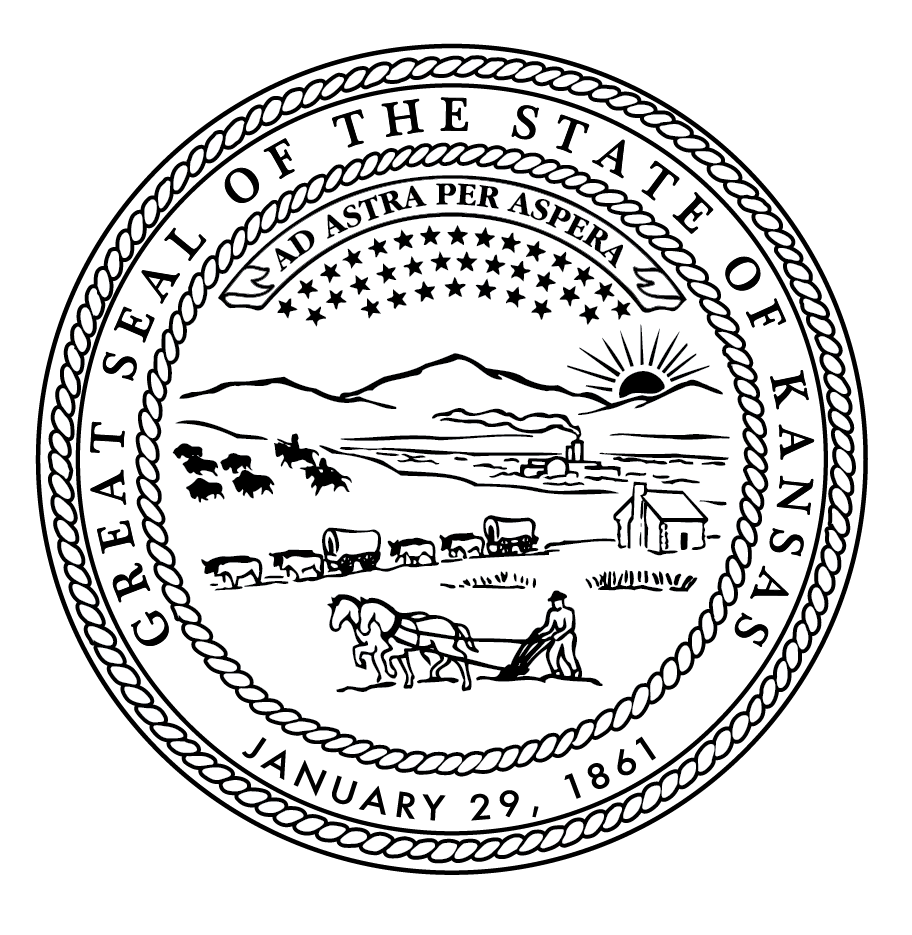 Finales de enero
Mayo
Marzo
Fases 3 & 4
* Sujeto a investigaciones futuras sobre el riesgo y efectividad de las vacunas para los niños.  Nota: Las fechas de las fases dependen del suministro de vacunas.
Las normas federales1 consideran el número y naturaleza de los contactos requeridos por las diferentes ocupaciones
El Departamento de Salud y Medio Ambiente de Kansas (KDHE, por sus siglas en inglés) adoptó las recomendaciones federales para evaluar los riesgos de la exposición asociados a los lugares de trabajo y a las condiciones de alojamiento/vivienda
Además de los riesgos de salud asociados a los resultados clínicos y la muerte, el KDHE considera en su enfoque los siguientes riesgos asociados a la exposición:
Residentes y personal que estén a menos de 6 pies de distancia el uno del otro
Proximidad
Exposición a gotas, superficies compartidas, objetos comunes
Tipo de contacto
Duración del contacto
Interacciones promedio que duren más de  10 minutos
Dificultades para implementar las medidas de protección
El espacio es interior, confinado o no es posible controlar con quienes interactuarán  los  trabajadores
1. Ver DHS, Guidance on the Essential Critical Infrastructure Workforce: Ensuring Community and National Resilience in COVID-19 Response y CDC  guidelines for those living in close quarters, shelters, nursing homes y en how the coronavirus spreads
Fase 1 | Trabajadores de salud: Identificando las características y definición del trabajo
Definición
Personas pagadas y no pagadas que laboran en trabajos en el área de salud o relacionados a la salud, que no pueden trabajar desde casa y pueden estar directa o indirectamente expuestos a pacientes o materiales infecciosos debido a sus trabajos.
Trabajadores con cualquiera de las siguientes características:
Que requieran entrar regularmente a un hospital o a un ambiente clínico de asistencia ambulatoria,
Que estén involucrados en la respuesta a la pandemia (por ejemplo, centros de pruebas),
Que estén en un ambiente de cuidados de salud o relacionados a la salud, en contacto con pacientes o materiales infecciosos.
Descripción
Personal en instalaciones de cuidados de largo plazo,
Trabajadores en instalaciones con contacto directo con pacientes, por ejemplo, médicos (MD), médicos osteópatas (DO), doctores del área de psicología (DPM), enfermeras, técnicos de emergencias médicas (EMT), estudiantes de medicina y practicantes, 
Personal de laboratorios de diagnóstico, flebotomistas, trabajadores de salud relacionados a la pandemia (por ejemplo, las personas que toman las pruebas COVID),
Proveedores de salud mental, personal de farmacia, personal no-médico si está expuesto a pacientes o materiales infecciosos,
Contratistas asociados a servicios médicos, incluyendo manejo de alimentos, manejo de desechos, etc.,
Dentistas, terapistas físicos, profesionales que realizan procedimientos electivos,
Trabajadores de atención en el hogar, cuidadores designados por los Centros para servicios de Medicare y Medicaid (CMS),
Trabajadores de servicios fúnebres, embalsamadores y forenses,
Personal de Centros de salud calificados federalmente (FQHC), centros de salud comunitarios (CHC), red de seguridad/clínicas gratuitas, clínicas comunitarias religiosas (incluyendo clínicas financiadas por el estado),
Asistentes de cuidados de salud en casa, auxiliares de enfermería.
Ejemplos de grupos incluídos
Fuentes: DHS CISA; Recomendaciones interinas para la distribución de vacunas contra el COVID-19 del Comité Consultivo sobre prácticas de inmunización, Estados Unidos, Diciembre 2020
Fase 2 | Trabajadores esenciales de alto nivel de contacto1: Identificando las características y definición del trabajo
Definición
Trabajadores que brindan servicios esenciales y que tienen un riesgo más alto de ser infectados, porque sus trabajos requieren contacto continuo y cercano con un gran número de personas.
Trabajadores esenciales son aquellos necesarios para mantener los sistemas, patrimonios y actividades que son vitales para la seguridad, la economía o la salud pública del estado (o de la nación), tal como lo define el Departamento de  Seguridad Nacional  
El riesgo está asociado con la probabilidad de infectarse uno mismo o de diseminar el COVID. Los factores que incrementan el riesgo incluyen la cercanía, tipo de contacto, duración de los contactos y las dificultades  para implementar medidas de protección.
Los ambientes que brindan servicios esenciales y que hayan registrado altas tasas de transmisión o hayan tenido grupos de personas con la enfermedad en el pasado, son generalmente de alto riesgo.
Descripción
Bomberos, policías, personal de primeros auxilios, oficiales de centros correccionales 
Trabajadores de tiendas de comestibles y servicios de comida 
Trabajadores de escuelas de Kínder a grado 12 y de guarderías, incluyendo maestros, personal de limpieza, choferes y otro personal 
Plantas de procesamiento de alimentos, incluyendo plantas procesadoras de carne 
Plantas de gran escala de manufactura para la aviación 
Trabajadores de transporte
Trabajadores de las siguientes industrias, si necesitan regularmente estar en ambientes de alto riesgo para cumplir con sus deberes:
Venta al por menor, almacenes y venta al por mayor 
Agricultura
Abastecimiento de servicios esenciales o materiales para la respuesta contra el COVID (por ejemplo, equipos de protección – PPE)
Servicio Postal de los Estados Unidos 
Departamento de Vehículos Motores (DMV)
Ejemplos de grupos incluídos
Fuentes: DHS CISA; Recomendaciones interinas para la distribución de vacunas contra el COVID-19 del Comité Consultivo sobre prácticas de inmunización, Estados Unidos, Diciembre 2020
Fase 2 | Ambientes congregados: Identificando las características y definición del trabajo
Definición
Cualquier persona que vive o trabaja en ambientes congregados con licencia y otros ambientes de cuidados especiales o congregados
Los ambientes congregados con licencia son instalaciones con licencia del gobierno local o estatal, que proporcionan arreglos de vivienda o cuidado, y donde el distanciamiento social no es posible; estos ambientes brindan una forma de servicios sociales o cuidados médicos (o cuidados asociados a la salud). 
Los ambientes incluidos en esta fase son aquellos monitoreados por el gobierno local o estatal, o poblaciones vulnerables con respecto a vivienda, que se encuentran bajo cuidado, por ejemplo, cuidados en la misma casa y casas de retiro.
El riesgo aumenta por:
- Proximidad, por ejemplo, residentes y personal que se encuentran a menos de 6 pies de distancia el uno del otro - Tipo de contacto, por ejemplo, exposición a gotitas, superficies compartidas, objetos comunes
- Duración, por ejemplo, interacciones que duran en promedio más de 10 minutos
 - Alto número potencial de contactos y a veces,  dificultades para implementar medidas de protección
Descripción
Ejemplos de grupos incluídos
Refugios para personas sin hogar, y otros ambientes y lugares de vivienda para personas sin hogar 
Instituciones congregadas de cuidados para niños, adultos y servicios de protección para los niños 
Refugios de emergencia o casas-refugio para víctimas de violencia doméstica 
Correccionales, incluyendo cárceles e instalaciones de justicia juvenil
Instituciones de salud conductual (incluyendo instituciones de salud mental) y centros de tratamiento residencial 
Casas para cuidados de adultos mayores, residentes y personal de instalaciones o viviendas no cubiertas en la fase 1
Viviendas para adultos mayores (ancianos) 
Personas que brindan cuidados en el hogar (pagados o no pagados), asistentes de cuidado personal directo
1. Guía COVID-19 para viviendas compartidas o congregadas https://www.cdc.gov/coronavirus/2019-ncov/community/shared-congregate-house/guidance-shared-congregate-housing.html
Fase 3 | Edades de 16 a 64 con riesgos medicos severos: Identificando las características y definición del trabajo
Definición
Personas de 16 a 64 años, con condiciones médicas que aumentan el riesgo de contraer COVID-19
Descripción
Personas en el grupo de edad objetivo que hayan sido diagnosticadas con cualquiera de las condiciones enumeradas hasta estos momentos en la lista de «datos e información concluyente», proporcionada por el CDC (ver la parte inferior).
Actualmente en la lista, la cual se pone al día regularmente a medida que hay nueva evidencia disponible 
Cáncer
Enfermedad crónica de los riñones
Enfermedad crónica de obstrucción pulmonaria
Síndrome de Down 
Condiciones cardíacas, tales como cardiopatías 
Estado de compromiso inmunológico debido al trasplante de un órgano sólido  
Diabetes mellitus tipo 2 
Anemia de células falciformes 
Pacientes embarazadas1
Ejemplos de grupos incluídos
Las vacunas actualmente disponibles en los Estados Unidos no han sido probadas en mujeres embarazadas. Por lo tanto, no hay datos estadísticos específicos de seguridad para su uso durante el embarazo. Es importante conversar con un médico en tales casos, y se debe apoyar la decision de las personas que decidan no ponerse la vacuna. Ver las  Recomendaciones de ACOG  (Colegio Americano de Obstetrices y Ginecólogos). Fuentes: Centro para el control de enfermedades - CDC,  "Resumen de cambios recientes"  https://www.cdc.gov/coronavirus/2019-ncov/need-extra-precautions/people-with-medical-conditions.html
Fase 3 | Otros trabajadores esenciales1 : Identificando las características y definición del trabajo
Definición
Trabajadores que no pertenecen al área de salud y laboran en infraestructuras esenciales, que no pueden desempeñar sus tareas de manera remota y por lo tanto enfrentan riesgos de exposición al COVID-19 relacionados   al trabajo.
Descripción
Los trabajadores esenciales tienen las características de trabajar en persona para mantener sistemas, propiedades y actividades que son vitales para la seguridad, economía o salud pública del estado (o el país), tal como lo define el  Departamento de Seguridad Nacional
Trabajadores agrícolas y de alimentos no incluidos en las fases previas 
Trabajadores que realizan actividades en persona en ambientes interiores, en manufacturas esenciales, no incluidos en fases previas; esto incluye aviación, producción de suministros esenciales para la respuesta contra el COVID
Trabajadores de servicios públicos 
Trabajadores de servicios sociales y gobierno no incluidos en las fases previas de prioridad 
Trabajadores de logística,  tales como trabajadores de transporte en camiones, couriers y otros 
Trabajadores de agua y desagüe 
Trabajadores de refugios y viviendas (por ejemplo, de construcción), finanzas (por ejemplo, cajeros de los bancos) 
Trabajadores de tecnología informática y de comunicaciones
Ejemplos de grupos incluídos
1- Tal como lo define el Departamento de Seguridad Nacional 
Fuentes: DHS CISA; Recomendaciones interinas para la distribución de vacunas contra el COVID-19 del Comité Consultivo sobre prácticas de inmunización, Estados Unidos, Diciembre 2020
Fase 4 | Edades de 16 a 64 con otros riesgos médicos: Identificando las características y definición del trabajo
Definición
Personas de 16 a 64 años con condiciones médicas que aumentan el riesgo severo de contraer COVID-19
Personas en el grupo de edad objetivo que hayan sido diagnosticadas con cualquiera de las condiciones enumeradas hasta estos momentos en la lista de «datos e información concluyente», proporcionada por el CDC (ver la parte inferior).
Descripción
La segunda lista de condiciones del CDC, incluye (pero no limita):
Asma (moderada a severa)
Enfermedad cerebrovascular (afecta los vasos sanguíneos y el suministro de oxígeno al cerebro)
Fibrosis quística 
Estado del sistema inmunológico comprometido (debilitado) debido a trasplante de sangre o médula ósea, inmuno deficiencias, HIV, uso de corticosteroides, o uso de otras medicinas que debilitan el sistema inmunológico 
Condiciones neurológicas, tales como demencia 
Enfermedad del hígado (hepatopatía) 
Fibrosis pulmonar (tener tejidos del pulmón dañados o con cicatrices)
Talasemia (un tipo de desorden de la sangre)
Diabetes mellitus tipo 1 
Obesidad y obesidad severa
Ejemplos de grupos incluídos
Las vacunas actualmente disponibles en los Estados Unidos no han sido probadas en mujeres embarazadas. Por lo tanto, no hay datos estadísticos específicos de seguridad para su uso durante el embarazo. Es importante conversar con un médico en tales casos, y se debe apoyar la decision de las personas que decidan no ponerse la vacuna. Ver las  Recomendaciones de ACOG  (Colegio Americano de Obstetrices y Ginecólogos). Fuentes: Centro para el control de enfermedades - CDC,  "Resumen de cambios recientes"  https://www.cdc.gov/coronavirus/2019-ncov/need-extra-precautions/people-with-medical-conditions.html